Intro to BankExec/Teamwork
Matt Bruning
SVP, Member and Government Relations
Virginia Bankers Association
mbruning@vabankers.org
Bruce Whitehurst
President & CEO
Virginia Bankers Association
bwhitehurst@vabankers.org
Gabby Bond
Benefits Systems Manager
VBA Benefits Corporation
gbond@vabankers.org
Frank Bell
SVP, Richmond Regional Executive and 2023 Bank School Fellow
fbell@chesbank.com
Agenda
Intro to BankExec					Matt Bruning and Frank Bell
Teamwork							Bruce Whitehurst
Pre-Work Assignments				Gabby Bond and Bruce Whitehurst
Team Assignments and Breakouts		Bruce Whitehurst
What is BankExec?
BankExec was developed to provide bankers with an understanding of financial management problems in banks
The exercise is built around an economic model in the form of a computer program
As a participant, you will be a member of a management team responsible for the operation of a medium-sized bank
[Speaker Notes: BankExec is the culminating capstone of your Bank School experience. It gives you the opportunity to put into action the knowledge you’ve acquired over your first two years in simulating some of the decisions bank management is making every day, every quarter. Without the possibility of losing real people’s money. Although still with the possibility of regulatory violations which we’ll discuss later.

It’s not real life, but the model in the computer program takes a lot of real-life factors into account. You’ll have an economic environment that changes both from outside factors such as interest rates, economic indicators and investment yields, but also in response to the decisions made within the rest of the banks in your community. You need to be aware of those variables at each quarter’s decisions and take them into account when making your next set of decisions.

Each of you is part of the management team of your bank. You are in charge. We’ll talk later about the consultants available to you, but it is up to you to make the decisions.]
What is BankExec?
You will be required to develop and implement policies in the areas of loans, securities investment, deposits, funding sources and capital
You will face competition from other financial institutions operating in the same community and will be subject to a changing economic environment
A major purpose of the exercise is to develop an understanding of the complexities of managing banks in a dynamic economy and of the need for an integrated, consistent set of policies to maintain the growth, profitability and safety of the banking firm
[Speaker Notes: During each decision set, you’ll be discussing and then setting the policies in a number of areas of your bank, each of which intersects. As you have learned from Brad and will learn more from Dr. Ed this year, the policies you set are similar to the discussions in ALCO meetings being had in your institutions. What are our funding sources and our cost of funds? What mix of loans do we want, how do we price to get them and how strict or lenient is our credit policy? Where do we want to position our rate sensitivity based on the environment? Our investment portfolio? What are our target capital ratios? It is good to have those broader discussions on policy and how you think they integrate going into the first decisions set once you know the environment and status of your bank and then to have the ongoing discussion if those broader policies are still the right ones as you move into future quarters.

The decisions of the other banks in your community will directly impact your results. If you set high fees on your deposit accounts while another bank in your community offers free checking, that is going to have an impact. If everyone else decides not to offer business loans that quarter, even if you set an above market rate for your bank, you might end up with lots of business loans you didn’t expect or even want. So take a look each quarter at what your competition is doing. Because they are quarterly decisions and not in real-time, it does skew some of the impact – again this isn’t real life. So there will be dramatic swings and it may take some time to get a good beat on trends from other banks. Go back and reference previous quarterly reports at the beginning of each decision set and maybe take a peak back as you go along to see if you can get a sense of the other banks’ policies to anticipate what may happen going forward. Walt will talk about how you access your bank and your community's results in the program.

There are a lot of decisions and dynamic nature of the economy and your competition can make it feel like you might be guessing. Honestly, sometimes you will be. But if you have those broader policies in place, that will help as your forecast, which I’ll get to in a minute.

I’ll give you an insider tip. You’ll forget most of what I say by the time you get to Darden. VBA will send you the manual for BankExec soon. Read it and make sure everyone on your team does. Make notes and underline things you think might be important. Have a call with your team before you come back to Charlottesville and discuss what you read and what you discovered when seeing the program. Bring it to your room. I referenced it several times throughout the week. It’s not a cheat sheet and won’t tell you what to do, but it is a good guide with some tips to consider. That’s my first piece of free advice.]
How Does it Work?
Your team will have the responsibility for managing one of as many as four or five banks in a community
The banks, all identical at the start, compete directly with each other
In addition to the economic and competitive environment, your bank must operate within guidelines determined by the Office of Bank Supervision, the bank’s regulatory authorities
[Speaker Notes: Everyone starts in the same spot in the same economic environment that has been selected. No one ends up identical. There are too many decisions and variables. There will be swings and unexpected results. It might be prudent to ease your way into the decisions, not making huge shifts if possible at the start. If your bank starts off in the ditch, don't attempt to be superheroes and save the bank in one quarter. Make a few prudent changes and see what the effect is. Bonus points if the effect is what you thought and forecasted it would be. That will help show the sensitivity a single decision can make in altering your results going forward.

Like a real bank, you have a regulator. And AJ will visit you if you anything outside the regulatory guidelines you’re given. Know what those guidelines are – on capital, on reliance on fed funds – and keep those in mind as you set your policies and make your decisions. You don’t want to be the first visit from AJ and her yellow notes!.]
How Does it Work?
The simulation operates based on quarterly decisions and reports
You will make 8 decisions (2 years)
You will receive electronic reports at the end of each calendar quarter that describe the financial operations of your bank and conditions in the economy, as well as the financial results of other banks in your community 
Based on this information, and any other provided by your instructors, you will make a set of decisions that will be in effect for one quarter of calendar time
Decisions are submitted in the electronic platform and take effect on the first day of the next quarter
[Speaker Notes: There are 8 decision sets with lots of individual decisions to made each time. As I mentioned, those decisions last for a quarter, so if you decide to do a CD special, you can stop it after a quarter. If you buy a security, you might sell it the next. Yes, the environment and your competition changes, but I encourage you to think about the entire BankExec as two years, not just a quarter-by-quarter setting of decisions. Your management team should ask itself, if we make this decision, what might the impact be in 2 quarters, 4 quarters. 
Let me talk a little bit about the time you have for each decision. You schedule shows 90 minutes for each Decision, but you may not always get that long
First 15: Fellows review last quarter results, provide insights, give you upcoming economic conditions – everyone is going to want to know their stock price since that is the prize. That’s important, but it will change. Listen to what the fellows say during this time. If another bank is the example they use because they made decisions that caused the bank to go over the regulatory limits on fed funds borrowed, learn the lesson. If your bank is the example, definitely learn the lesson. Listen to your economic forecaster – NostraDonUs – as he prognostics on what the economy and interest rates are expected to do the next quarter. Like I said, there are outside factors influencing the results, not just your internal decisions.
Second 15: As a team, analyze your and the rest of the community’s results. You’ll have access on your computers to reports that give you the financial results for your bank as well as each of the others in your community. Look at the loan rates and credit policies, the deposit fees and minimum balances and dividends paid by the other banks in your communities and see where you are in comparison. Go back and look to see whether what you forecasted to happen based on your decisions actually did. Take the time to discuss why you might not have received the fee income you expected or why your operating costs grew more than you thought they would. Was is it a decision from another bank that impacted the results or was it an error in your forecasting? Identify where your policies might now be out of whack.
Remaining hour: working time for the decisions. This time will fly. You have a timer on the program, but I encourage you to task someone in your group as the time management guru. Spending too much time looking back won’t leave you enough time to make good decisions for the next quarter. Spending 45 minutes on whether to sell a block of CRE loans won’t leave you enough time to make the other decisions. Whether you assign each person to review a certain section – credit, deposits, investments – and then come back together to integrate them or you choose to make each decision as a group, make sure you leave enough time to actually finalize your decisions and enter them into the program.
Leave time each quarter to do some forecasting. This will be my next helpful hint and strongest admonishment. If you think loosening your credit policy and going under market for installment loans is going to significantly bring in more interest income the next quarter, try and quantify how much income. If you increase your business development budget, try and quantify what that might do to your expenses. Try and put figures to each decision. Forecast what your dividend decision is going to do to your capital ratios. Taking all that into account, do your best – and take the time to discuss – to forecast your earnings and EPS. This by far the hardest part of the simulation. You can make any of the thousands of different combinations of individual decisions, but if you don’t step back and evaluate what those are expected to do to the figures Brad has discussed about margin, ROA, ROE and the value you are retuning to your shareholders, you’re not getting the full experience. So, take the time to forecast. Let me repeat that, take the time to forecast from the start and go back and check how good your forecasting was and what changes you might need to make it your process for the next decision]
Here to Help
There is a group of six bankers acting as Fellows 
Their role is to help guide you during the decision-making process
Please call on them often with your questions.  They will provide guidance but will not tell you what to do.
[Speaker Notes: Really view the fellows as consultants. Sometimes they will come in with their advice. Sometimes you should seek out their advice. They will not tell you what to do, but are a great resource for questions or talking through a decision. Don’t be afraid to ask.
Our group was hesitant to ask, but when we finally did – it was a question about the use of FHLB borrowings – we bounced more ideas off them and it was very helpful. So don’t be bashful – just make sure you have a clear question and keep in mind the time.
One of your fellows, Frank Bell, is with us and I'd like to ask Frank to discuss the role of the fellows and how best to utilize them as a resource

FRANK BELL TO PRESENT HERE]
Measurement
Your bank’s stock price is the performance measurement
Investors in the bank’s stock are concerned primarily with the future earnings and dividends (per share) of the bank
In assessing the prospects for the future, investors and stock analysts evaluate the current condition of the bank and its history
The “winning” bank at the end will be the one with the highest stock price
Keep in mind that the bank’s stock price provides an overall assessment of the bank’s performance, but it is not a perfect guide to management’s ability or the success of its strategies
[Speaker Notes: You will indeed be judged on the final price of your bank’s stock after those eight quarters. Again, everyone starts out exactly the same, but you won’t end up the same. Every stock price in my community dropped the first quarter. That’s ok. At the end, three of the four increased the price over the starting point. If we would have had one more quarter, I’m confident our team would have had the highest, but we didn’t. We stumbled at the start but got it really cooking at the end. Stock price is the result of the decisions you make, so focus on the decisions and the next item and the stock price should take care of itself.

I mentioned it before, but will emphasize again, the investors are concerned about future earnings and dividends. Take the time to forecast your earnings. I’ll repeat, take the time to forecast your earning. Set a dividend policy from the start and take that into account when forecasting your earnings per share. It is much easier and smarter to revise your strategy on investments or fee levels or loan policy as the circumstances change, it is much harder but important to set and be consistent with your dividend policy. Nail your earning and dividend approaches and you’ll be sitting pretty, but easier said then done.

The stock price is what determines the winning bank. But it isn’t the only performance indicator to be mindful of. We’ll discuss your final discussion with the fellows shortly, but when you finish, if the underlying performance – your capital levels are too low, or your charge-offs and non-performing loans have increased for the last three quarters while your balance sheet shrunk- your fellows are going to want to know why you're leaving the bank up the proverbial creek. So, strive to drive that stock price up, but keep in mind a real bank continues after that eighth quarter and you want to show your fake bank is set up well for the future.]
Dialogue with the Fellows
Upon the completion of all 8 decisions, each team will have the opportunity to have a dialogue with two of the fellows to explain learning outcomes and ask any lingering questions. The dialogue will take place on Thursday afternoon, July 20. In the dialogue, you will discuss/answer the following questions:
What were your biggest challenges?
What were your biggest victories?
What were the key decision points that resulted in your bank’s financial performance?
What decision had a better outcome than you expected?  What did you learn?
What decision resulted in an outcome that wasn’t as favorable as you expected?  What did you learn?
What lessons learned through BankExec can you take home and implement in your job?
[Speaker Notes: All teams will have a dialogue with two Fellows on Thursday afternoon, July 20. You will be responsible for presenting what you learned through the BankExec program to two of the fellows with whom you will be working all week.  The fellows are looking forward to a dialogue focused on your learning outcomes and are also looking forward to answering your lingering questions.

Include in your conversation the challenges you faced over the last two years, your key decision points that resulted in your bank’s current financial performance, and your learning outcomes from the experience.  Use the following questions to guide your discussion:
 
What were your biggest challenges?
What were your biggest victories?
What were the key decision points that resulted in your bank’s current financial performance?
What decision had a better outcome than you expected?  What did you learn?
What decision resulted in an outcome that wasn’t as favorable as you expected?  What did you learn?
What lessons learned through BankExec can you take home and implement in your regular job?

It might be helpful to jot down some notes with these questions in mind after each quarter, so come Thursday you're not all wracking your brains trying to remember how that decision back in the second quarter was the turning point.]
Dialogue With the Fellows
PowerPoint Slides and Visual Aids Not Required
Each team will have a scheduled time to meet with the Fellows assigned between 2:30pm and 3:45pm on Thursday, July 20.  You will have a chance to work with your team to plan for the dialogue on Thursday afternoon from 12:30-2:30pm.
The dialogue will last approximately 15 minutes, including Q&A time with the fellows, and will take place in your team rooms.
[Speaker Notes: As you prepare for your discussion, you might want to divvy up by question or by decision topics – loans, investments, deposits – so that everyone is involved in the discussion. Like I said, while the program ends at the eighth quarter, be prepared to discuss the status of your bank going forward – what decisions have set your bank up for future positive results or what you would do if you had more time to right the sinking ship. 

The fellows will have all your results, so there is no hiding the pricing decision you made in the third quarter that drove away all your deposits and had you deep into fed funds. Be prepared to address the good and bad and most importantly how you learned and adjusted.
Frank – Anything else you want to share about preparing for the dialogue with the fellows?]
Friday Morning Awards Breakfast
There will be an awards breakfast for your class on Friday morning, July 21st.  
This is your chance to connect one last time with your class before graduation.  
The Fellows will attend the breakfast to announce the teams with the winning stock price and to provide other additional recognition.
[Speaker Notes: Pace yourself on Thursday night so you'll make it to the awards breakfast on Friday morning. You'll want to see how all the communities did, who takes home the top prize and the other superlatives the fellows hand out.]
Management Team
You will be placed in teams to participate in the BankExec simulation
It is important to organize your team in a way that best enables you to make decisions effectively and within the time constraints
Someone must be responsible for each decision area and it is important that all major activities be assigned.
The precise assignments can be based on the size of the team and the preferences of its members
[Speaker Notes: It’s efficient to split the work among team members and to capitalize on your professional strengths, but also very important to come together as a team and work through results and decisions together so everyone understands. Ultimately, this is a learning exercise, so try not to get too siloed in your approach. We’ll discuss defining your team’s values in a moment, but that will impact how you organize and assign tasks.
Decision time moves quickly, so you’ll need to have a framework before you walk into that first decision. You should decide whether to work through everything together or dividing and integrating depending on what values and process you agree upon.]
Management Team
Your team might organize with the following set of job descriptions:
CEO: sets policy, drives direction, coordinates the efforts of the team, and interacts with regulatory authorities
CFO: develops plans and forecasts of bank operations, determines the bank’s liquidity and capital requirements
Investments Officer: manages securities portfolio and prepares to meet the bank’s liquidity requirements.  Works closely with Treasury officer
[Speaker Notes: Roles are important for organization, but you can always work together as a team. It is important for clarity and efficiency to delineate some tasks. The job descriptions here are one starting point to do so. You may also want to incorporate some other roles – I mentioned having someone be the official timekeeper to make sure you stay on task and have time to input all the decisions. You might have one person tasked with writing down all the final decisions to hand in or one person to keep some notes, so you’ll remember for the next decision and the presentation why you decided to buy all those fixed securities in a rising rate environment.]
Management Team
Your team might organize with the following set of job descriptions:
Lending Officer: analyzes the previous quarter’s lending activity, sets loan rates and other loan decisions, projects future loan volume, and performs any other assignments applicable to the lending function
Deposit Officer: analyzes the previous quarter’s deposit reports, sets deposit rates and business development budgets, projects deposit flows, and prepares marketing studies and other projects pertaining to deposits
Treasury Officer: arranges for discretionary funding sources and develops funding strategies. Manages the interest rate and foreign exchange risk positions of the bank in conjunction with the Investments Officer
[Speaker Notes: In most of these descriptions you’ll see responsibilities for projections. If math calculation isn’t your strength, but you’re the lending officer, discuss with your team who might be best to assist.

I was the CFO my year, which as the non-banker was ironic, but we didn’t really follow these assignments. One of the key values we identified valued was everyone having input so we did most everything together, although we would divvy up some of the forecasting while the rest of the group worked out other decisions. We valued making sure everyone understood the decisions we were making as a team. There were a few times one member of our group just wasn’t grasping a concept or rationale. We decided we needed to step back and walk through it until that person at least understood why we were going to make the decision. There were times when we were at crunch time and that wasn’t feasible, so we would take a vote, go with the decision and then take time afterwards to try and better explain.

And that sets us up nicely to have Bruce come back and discuss teamwork. I’ll just conclude by saying BankExec is intense. It’s a lot of decisions that you're trying to connect together in a time that flies by. But it can be a lot of fun. I still stay in touch with everyone on my team and we definitely bonded over the experience. It really is the culmination of those building blocks – all those home studies and the hours in class. For me, a lot of things clicked going through BankExec and I don’t doubt it will for all of you. If nothing else, it provides a much greater appreciation for the decisions your bank’s management has to make. So enjoy BankExec and your final year at Bank School and best of luck!]
Teamwork
“None of us is as smart as all of us.”
-Ken Blanchard
[Speaker Notes: This quote by Ken Blanchard sums up that working as a team provides a strength that each individual alone cannot. Your team, as with all teams, come from varying background, experiences and knowledge bases. Whether it is your BankExec team, the team you’re a part of at your real bank, or your church league softball team, there are several factors that will ensure the collective will harness those strengths.]
Characteristics of High Performing Teams
High Performing Team Members:
Become a part of, and are committed to, a shared goal or vision that is larger than themselves and that presents a meaningful challenge
Have the complementary skills necessary to get the job done and respect what each person brings to the team
Are committed to working with each other, recognizing that they are dependent upon each other’s efforts
Hold themselves jointly accountable for the outcome of the project or ongoing team efforts; they see themselves as being in it together
Are motivated to put out their best effort to perform the task assigned, work well together and enjoy doing so
[Speaker Notes: But it outlines some of the key characteristics of high performing teams that are relevant to BankExec.
Your team should have a shared goal, but make sure you know from the start what it is and that you stay committed to it. Is it just achieving the highest stock price or is it ensuring everyone has an equal voice in decision making? Have that conversation about what is most important before you make your first decision. Then have discussions throughout to make sure you’re not staying from that goal or if there is a need to change it.
Like I said, each of you comes into this from different roles and perspectives and each of you are well positioned to contribute to the team. Any functioning team ensures they respect each other and their individual voices. No one likes to be part of the group where someone is running roughshod over everyone else. If someone is dominating, be the one to pause and ask if anyone else has something to share or has a different view.
We discussed the titles for BankExec earlier and I will repeat that it doesn’t really matter. There is no bonus for the CEO if you’re on the winning team. So you are all in this together. Communication is key in teamwork, and it is incumbent on every member of the team to hold each other accountable and communicate when that is and is not occurring. Be clear if you’ve been assigned something and need assistance. Be clear that we can’t spend any more time on this one decision when the team has 5 more to make with 10 minutes remaining. Communicate your agreed upon expectations and keep each other accountable on staying with them or making the decision to alter them as needed.
The best teams are the ones that have fun. BankExec is no different. You definitely want to do your best and achieve the shared goals you set out for your team. But you’re going to be spending a lot of time over the week with each other, so try and enjoy it. Not saying you have to travel as a pack and eat every meal together, but making a connection with each of your teammates, whether its over a shared love of craft beer or a shared frustration with your banks’ compliance policies, having that connection will both improve your team dynamic and make your time together that much more fun.]
In Closing
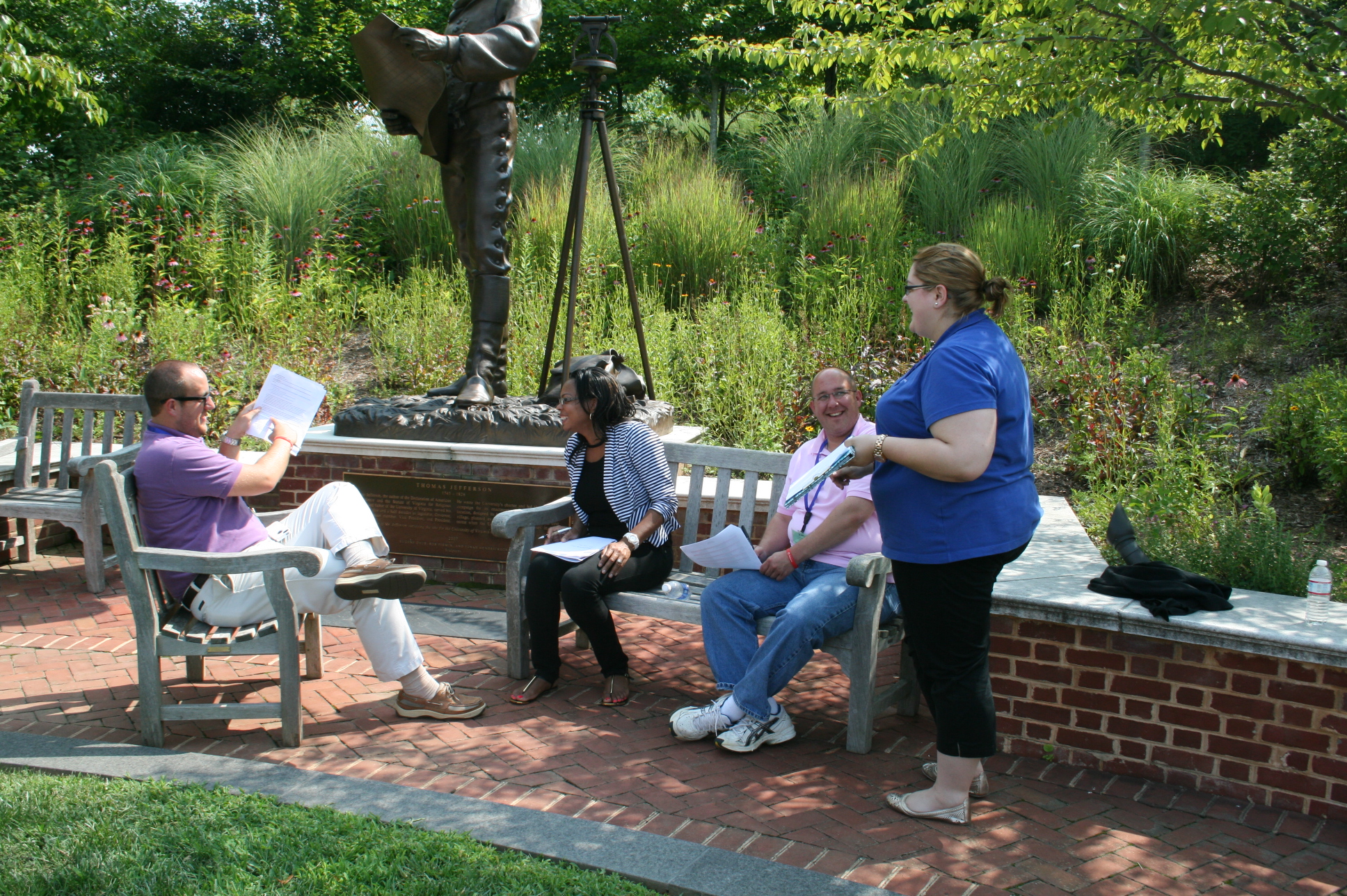 “The strength of the team is each individual member. The strength of each member is the team.”
-Phil Jackson
[Speaker Notes: We’ll close with some words from the Zen philosopher and legendary Lakers and Bull’s coach Phil Jackson. BankExec is the culmination of your Bank School experience and each year and course has been building to this. Think all the way back to Organizational Behavior with Kerry and your discussions on personalities and attitude. Think back to your time with Gary and make sure everyone is on the bus. You have the foundation to take on BankExec with your team, so leverage both your individual strengths and continually think on how yours and others can best serve your team’s goals. But most importantly, have fun and enjoy your final year at Bank School.]
BankExec Team Assignment
2023 BankExec Teams
Create a PowerPoint slide for your bank outlining the following:
Bank Name
Bank Logo
Bank Tagline or Brand Statement
Bank Values
Bank Management Team by position 
Save the slide and send it to Gabby Bond (gbond@vabankers.org) by June 30th, 2023.
This slide will be posted on the door of your BankExec Team Room at school
[Speaker Notes: Assign Teams – put a link in the chat with team document
Gabby intro the “poster” assignment and tell them due date of June 30th by email
Will put you in breakouts next to get acquainted and work on your assignment]
BankExec Pre-Course Assignments
These assignments are designed to get you familiar with the BankExec simulation.
The assignments will be emailed to you by the end of the week.
Completed assignments should be emailed to Gabby Bond by June 30th, 2023.
[Speaker Notes: Gabby will intro the BankExec Pre-Work

Emphasize the importance of reading the Decision Manual in advance and discussing it with their team before coming back
It will be available about a month in advance
Have Matt touch on his experience with his team]